Thursday, December 5 th 2024
Unit 4 Home
Lesson 1.1
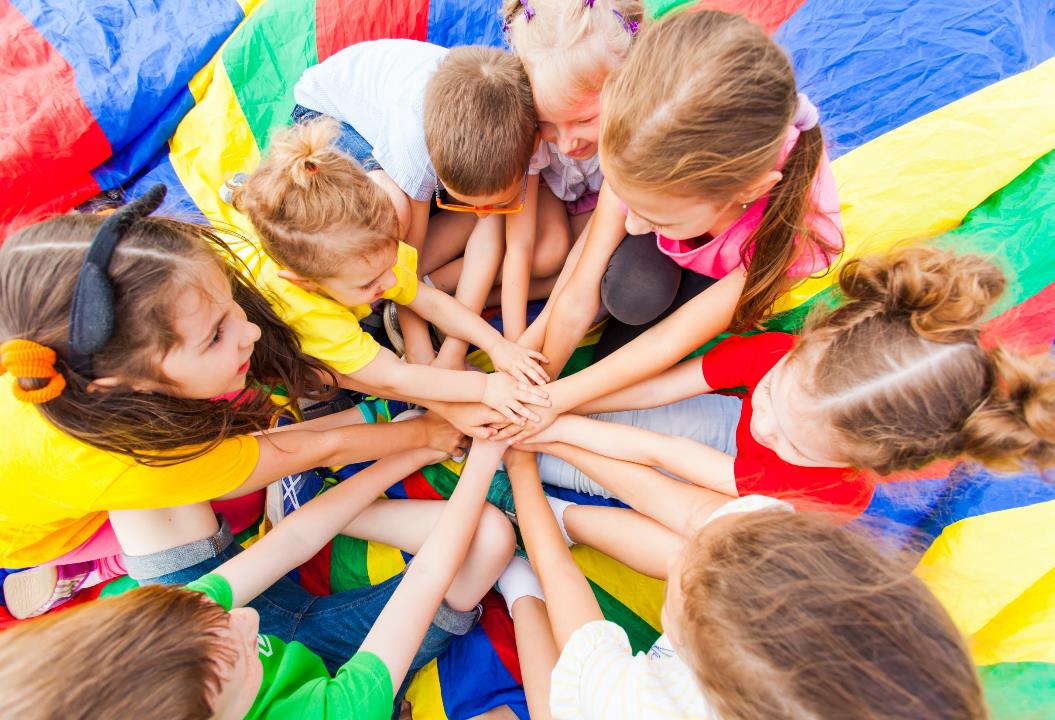 WARM UP
Make up sentences, using suggested pictures. pictures
Make up sentences, using pictures
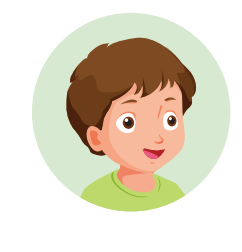 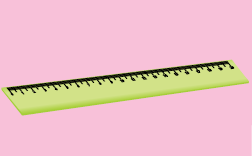 I have
a green ruler.
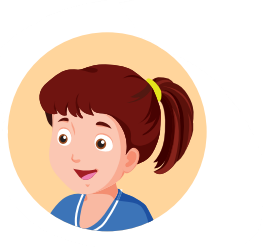 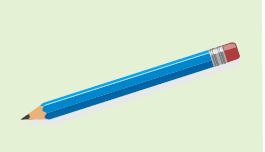 a blue pencil.
I have
Make up sentences, using suggested pictures. pictures
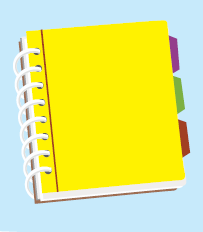 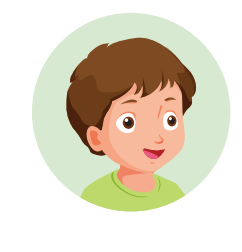 I have
a yellow book.
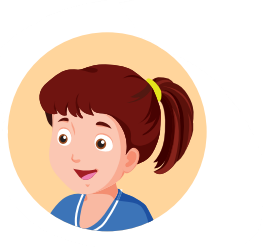 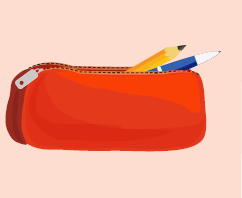 I have
a red pencil case.
It’s time to learn …
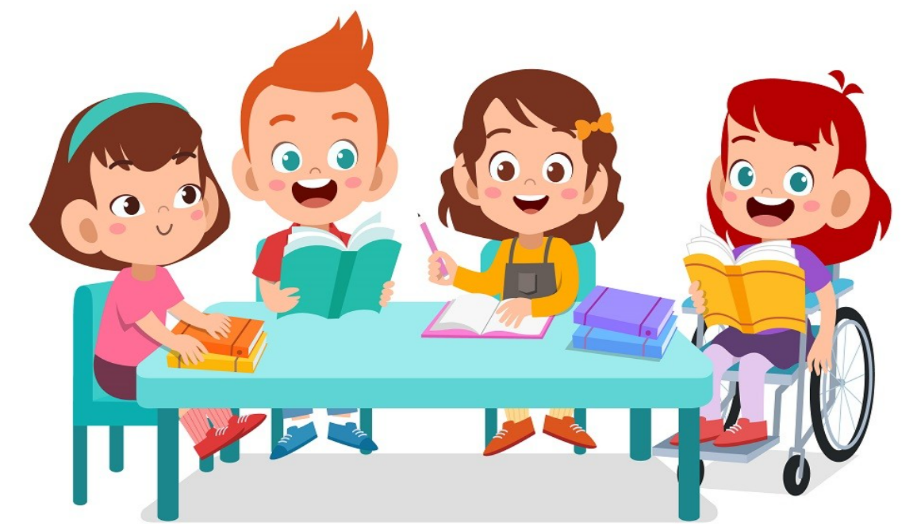 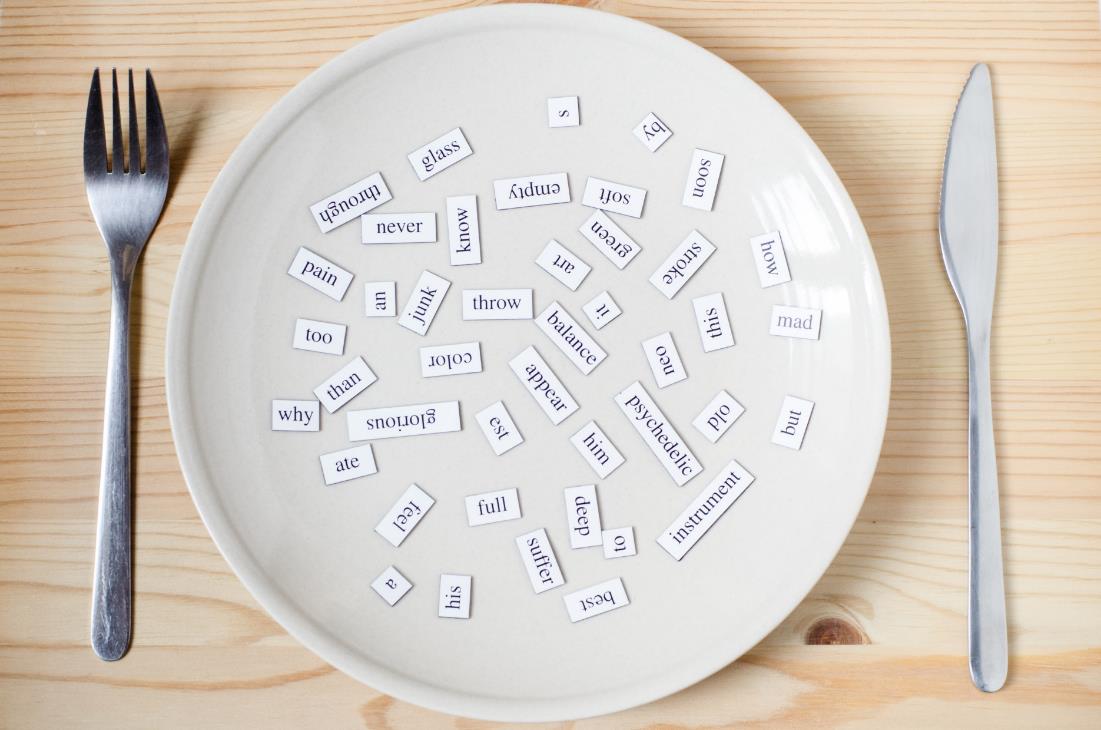 New words
living room
bedroom
kitchen
bathroom
yard
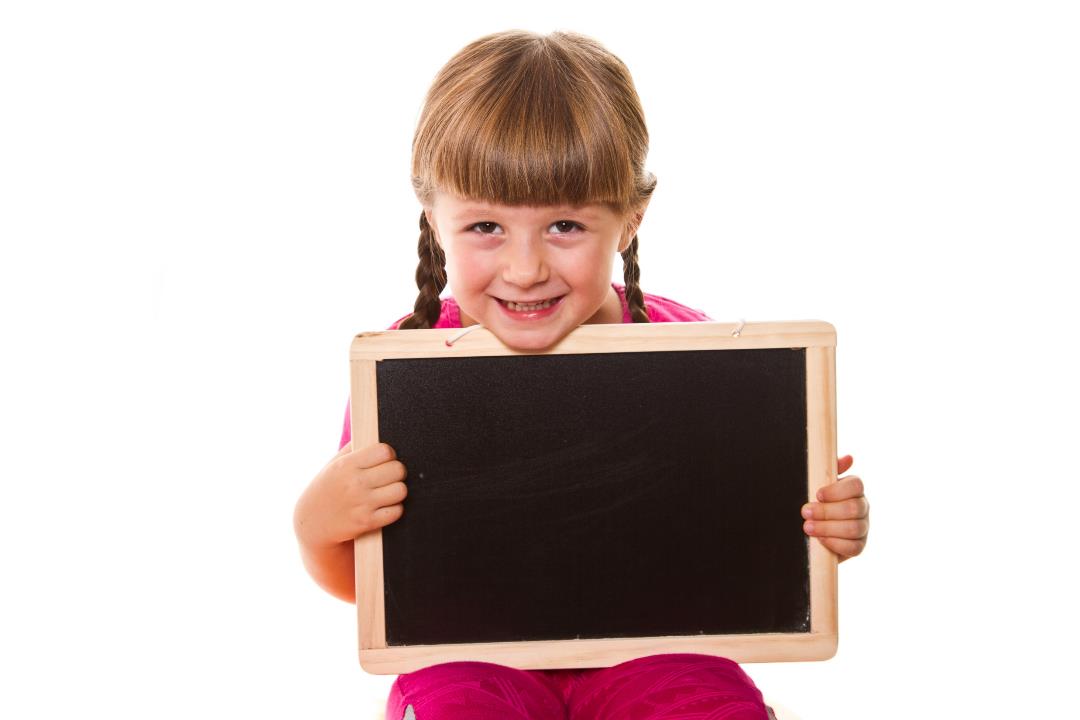 Presentation
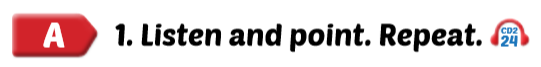 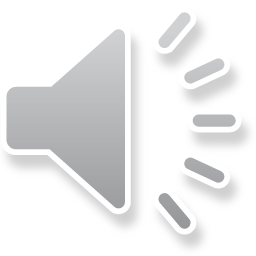 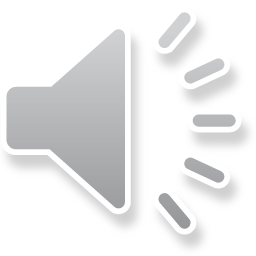 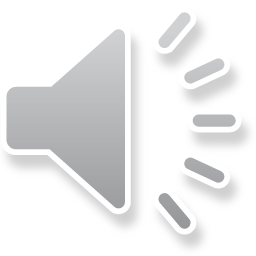 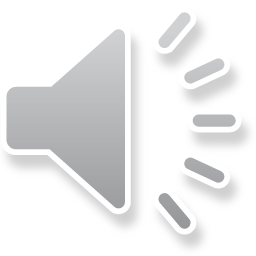 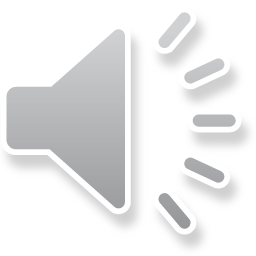 Click each English word to hear the sound.
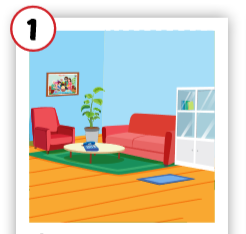 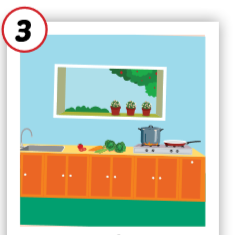 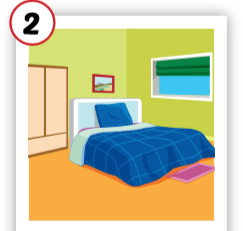 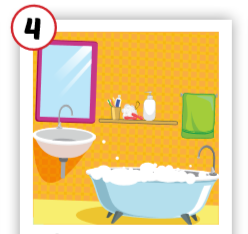 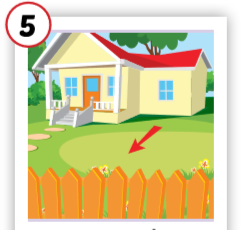 kitchen
living room
bedroom
yard
bathroom
/ˈlɪvɪŋ ruːm/ 
phòng	khách
/ˈbedruːm/ phòng	ngủ
/ˈkɪtʃɪn/
 nhà bếp
/ˈbæθruːm/ phòng	tắm
/jɑːrd/
sân
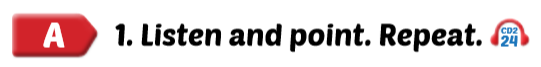 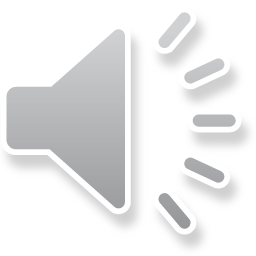 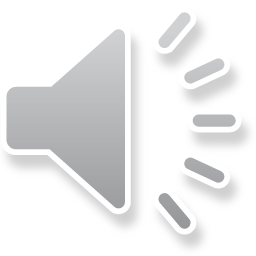 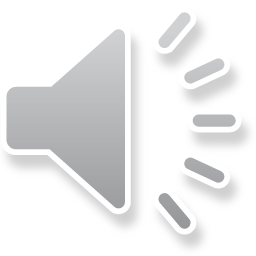 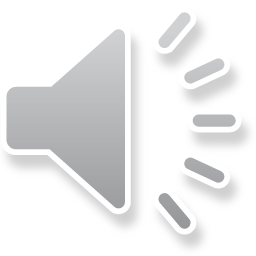 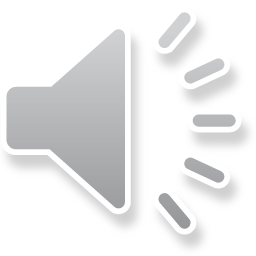 Click each English word to hear the sound.
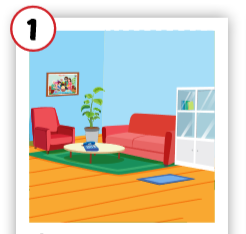 living room
/ˈlɪvɪŋ ruːm/ 
phòng	khách
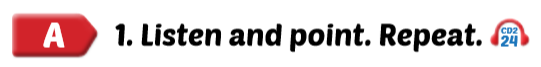 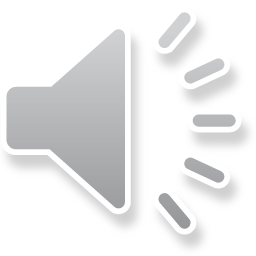 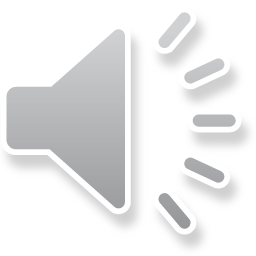 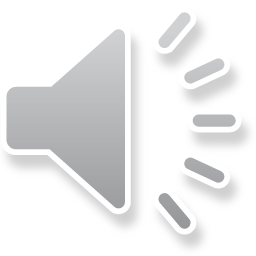 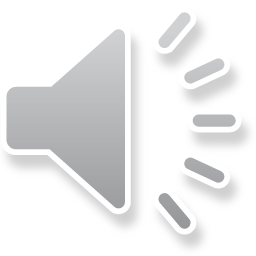 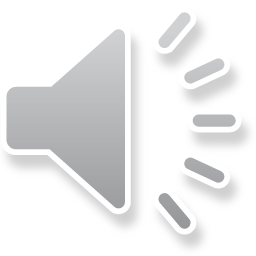 Click each English word to hear the sound.
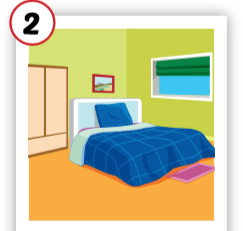 bedroom
/ˈbedruːm/ phòng	ngủ
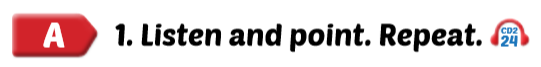 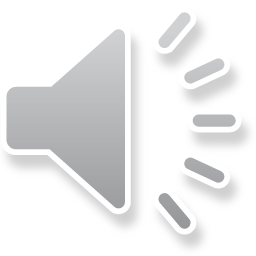 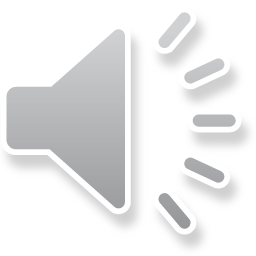 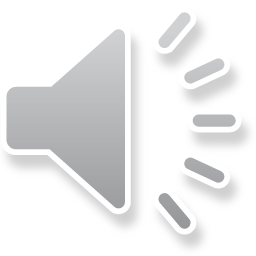 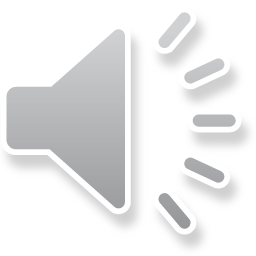 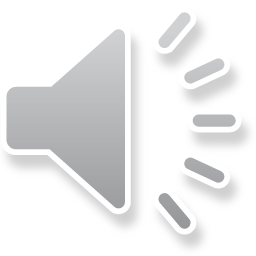 Click each English word to hear the sound.
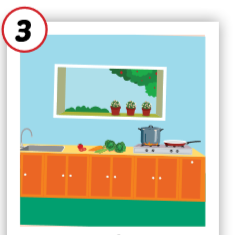 kitchen
/ˈkɪtʃɪn/
 nhà bếp
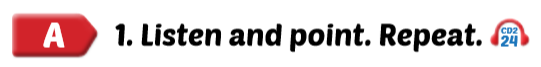 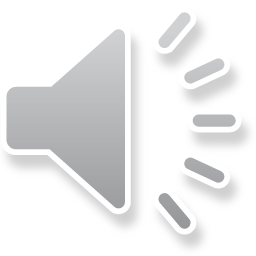 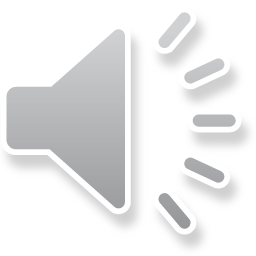 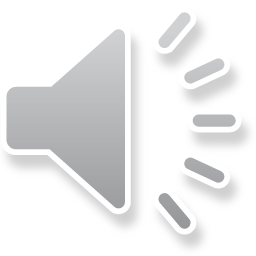 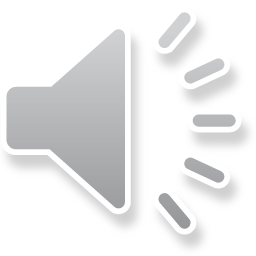 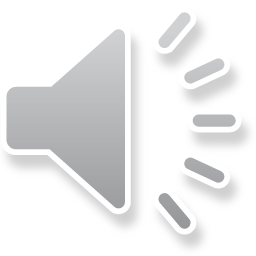 Click each English word to hear the sound.
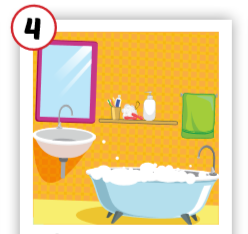 bathroom
/ˈbæθruːm/ phòng	tắm
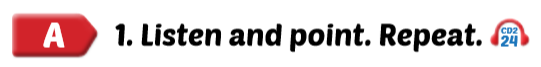 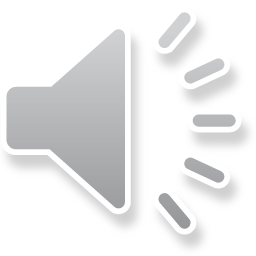 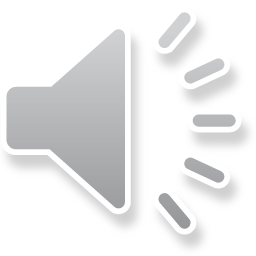 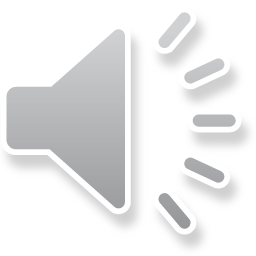 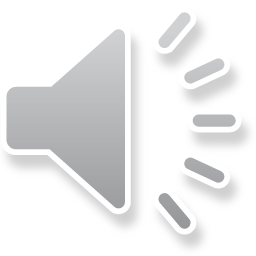 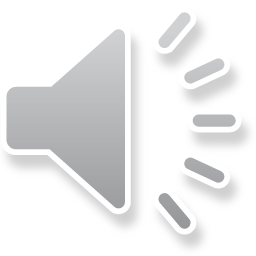 Click each English word to hear the sound.
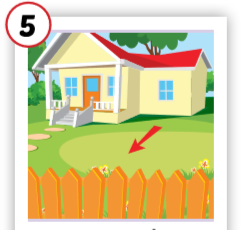 yard
/jɑːrd/
sân
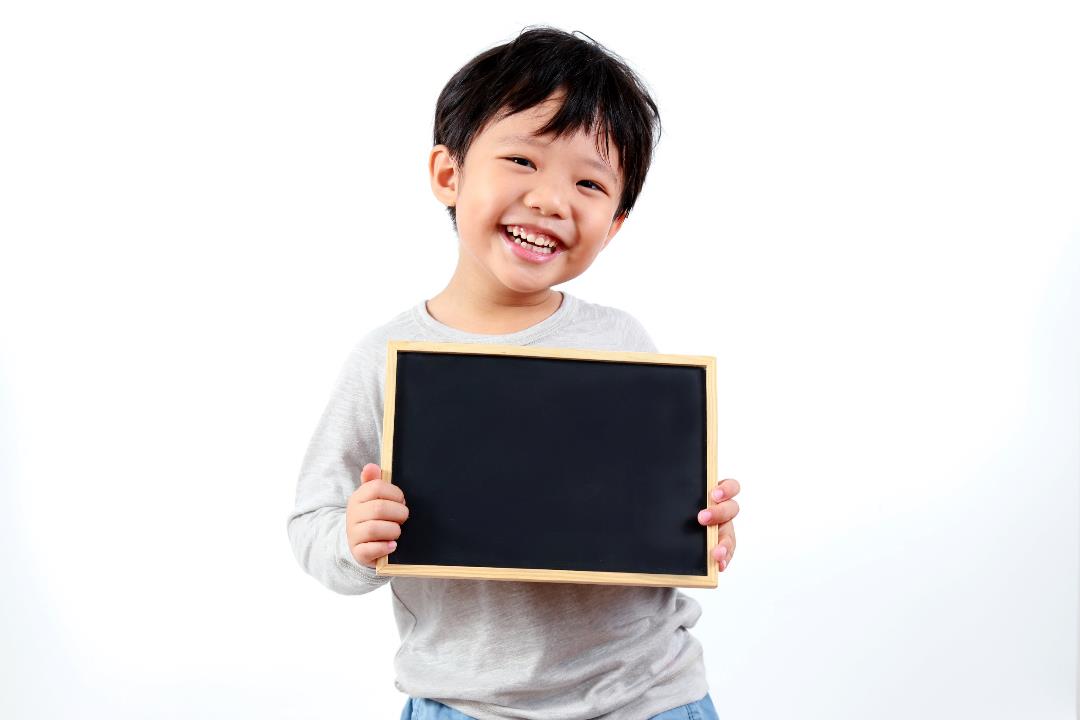 Practice
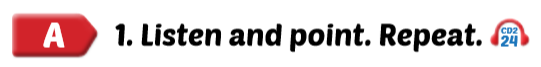 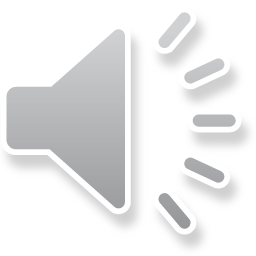 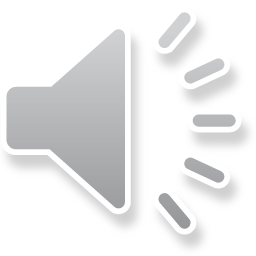 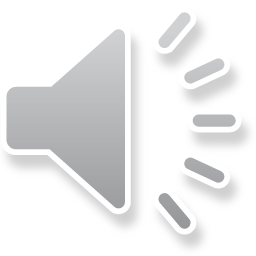 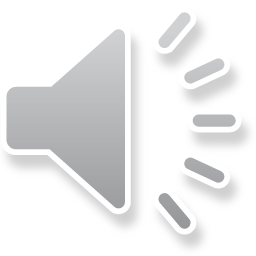 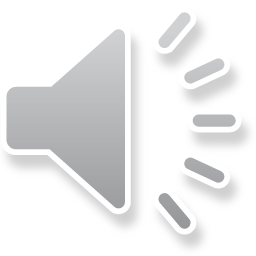 In pairs, 01 points to the picture, other says the word.
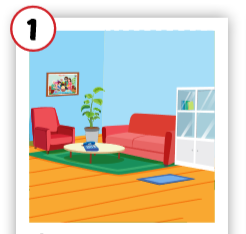 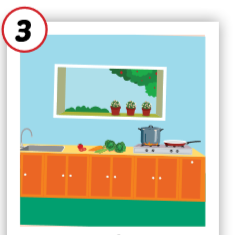 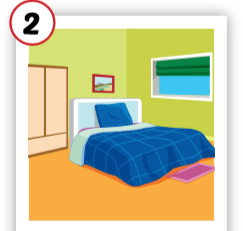 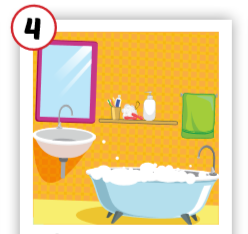 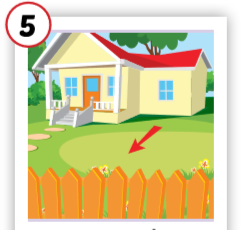 kitchen
living room
bedroom
yard
bathroom
/ˈlɪvɪŋ ruːm/ 
phòng	khách
/ˈbedruːm/ phòng	ngủ
/ˈkɪtʃɪn/
 nhà bếp
/ˈbæθruːm/ phòng	tắm
/jɑːrd/
sân
Game: Slap the board
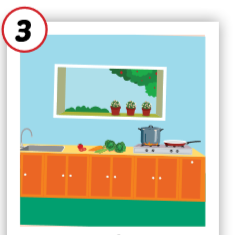 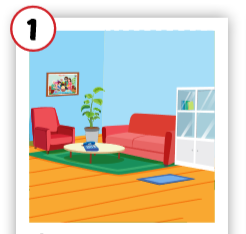 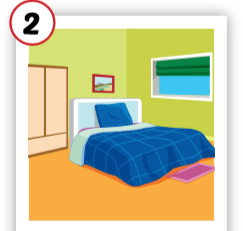 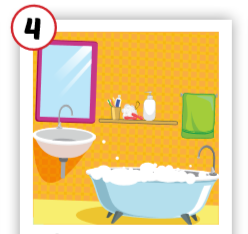 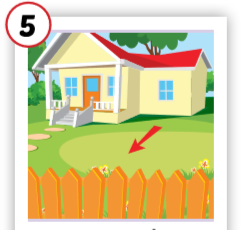 Game: Decode the pictures.
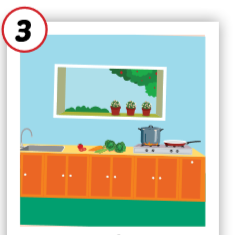 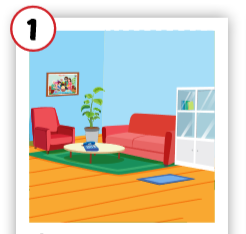 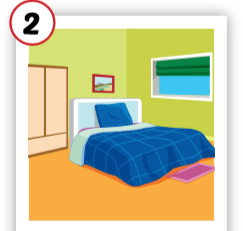 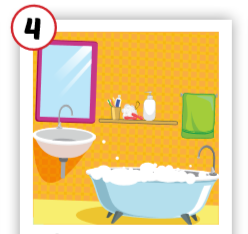 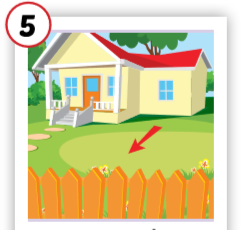 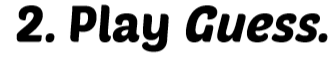 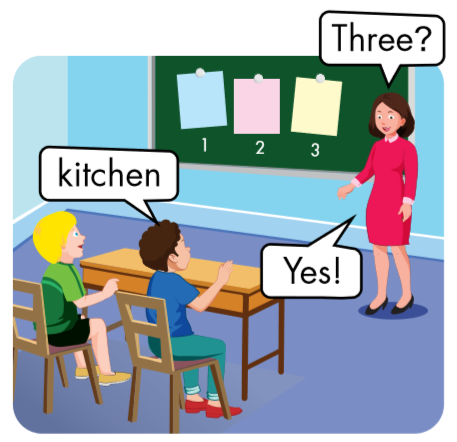 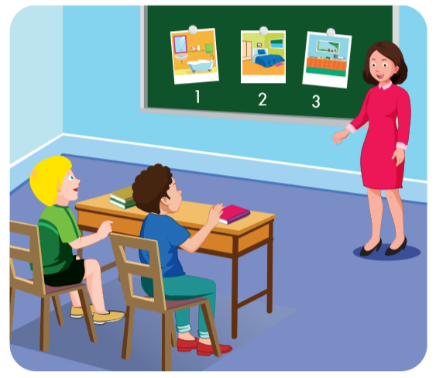 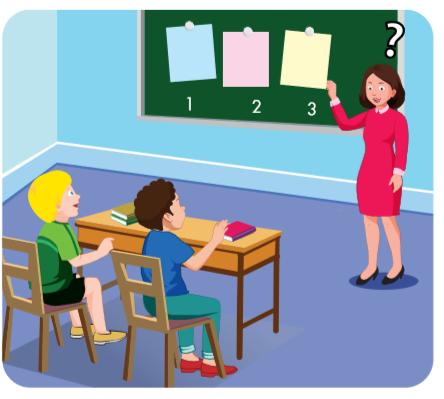 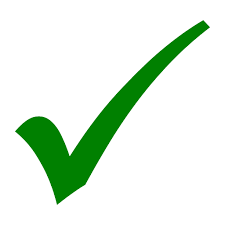 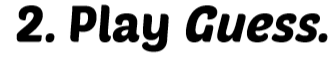 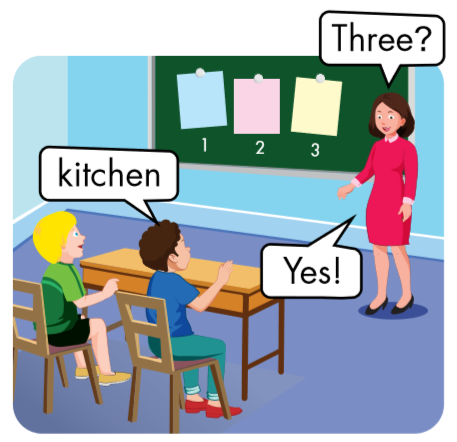 One?
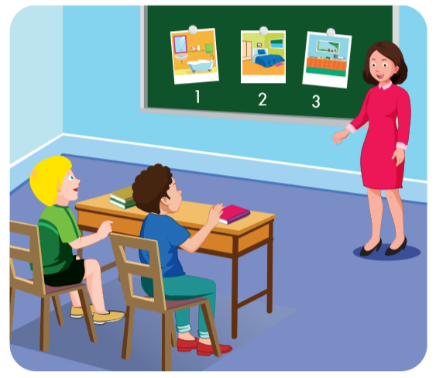 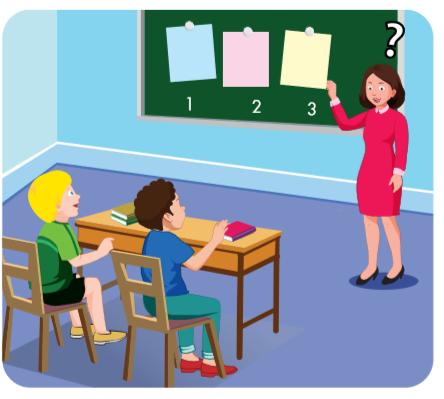 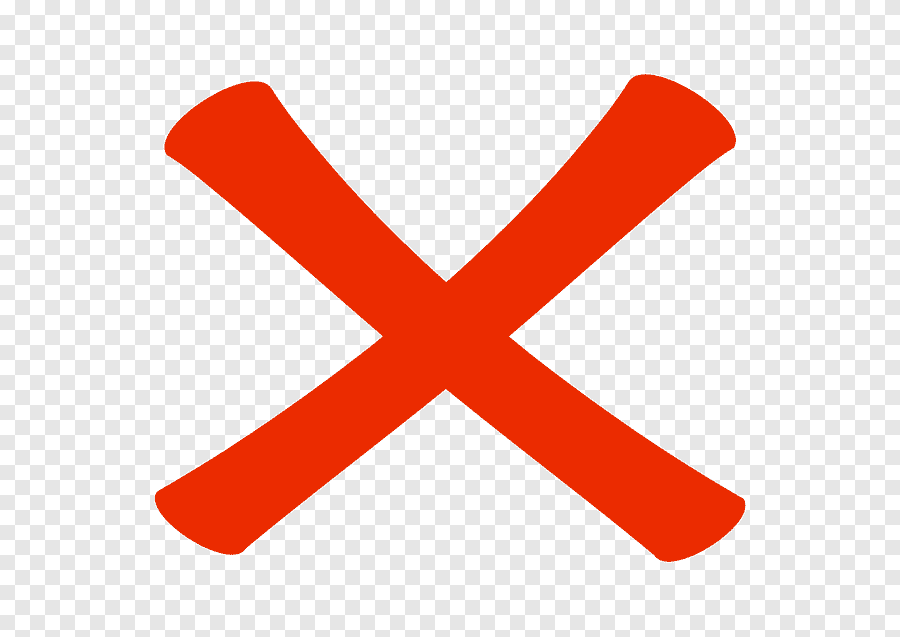 bedroom
No
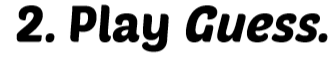 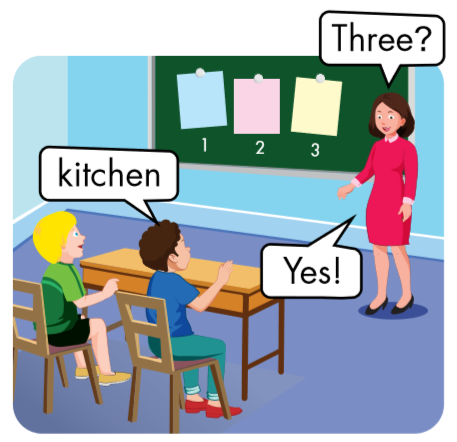 Two?
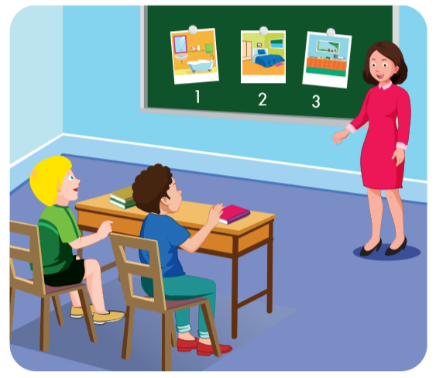 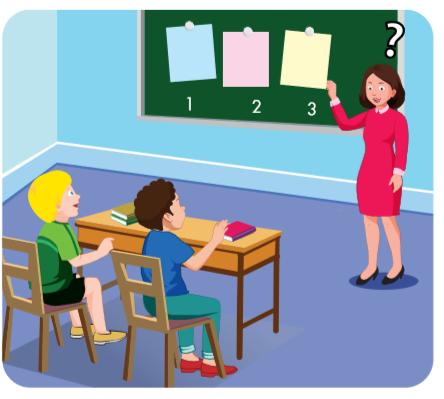 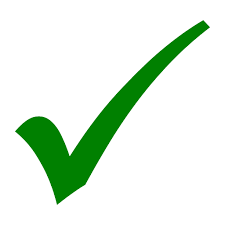 bedroom
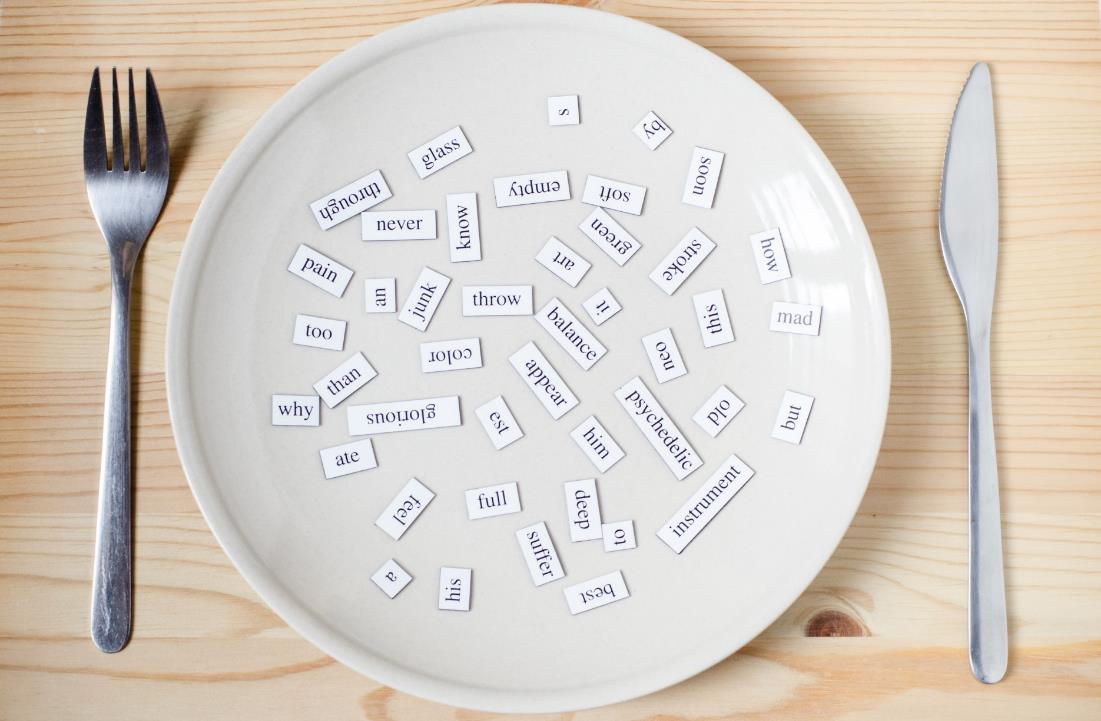 Structures
Where’s Dad? 
He’s in the yard.
Where’s Grandma?
She’s in the kitchen.
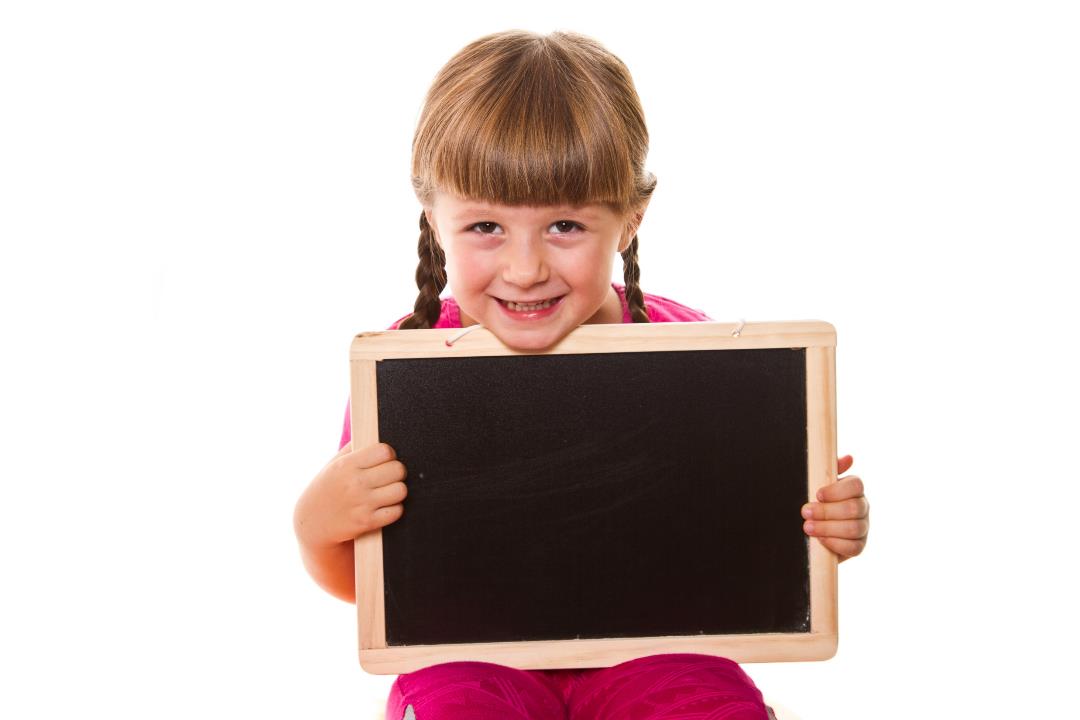 Presentation
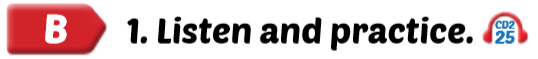 Click each English word to hear the sound.
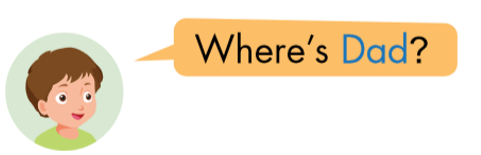 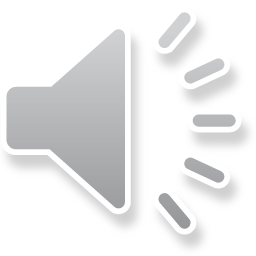 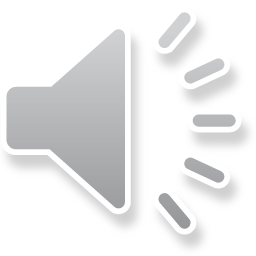 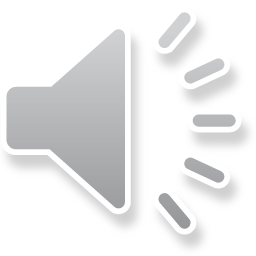 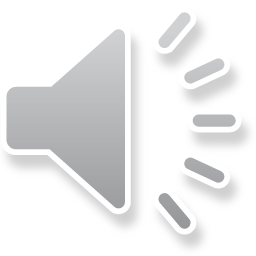 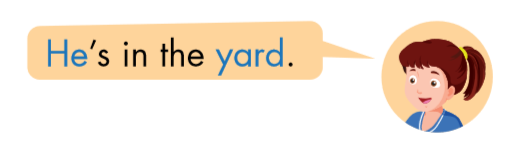 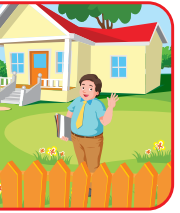 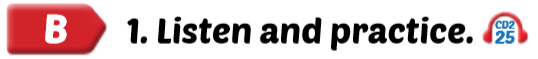 Click each English word to hear the sound.
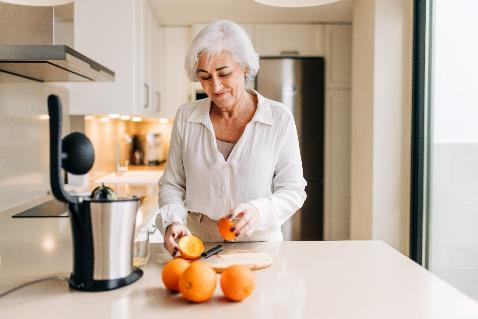 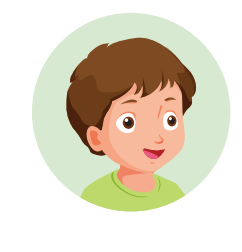 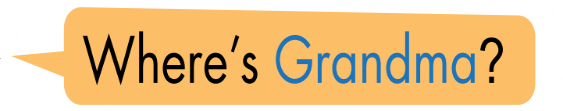 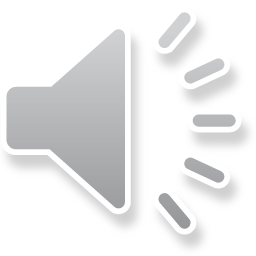 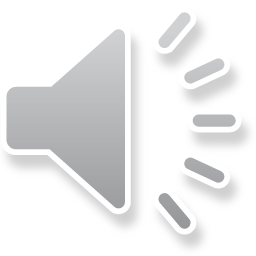 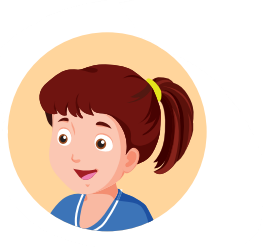 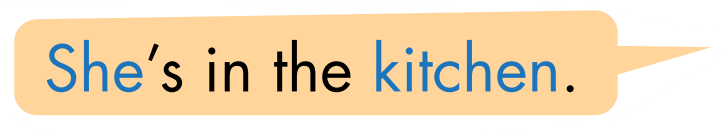 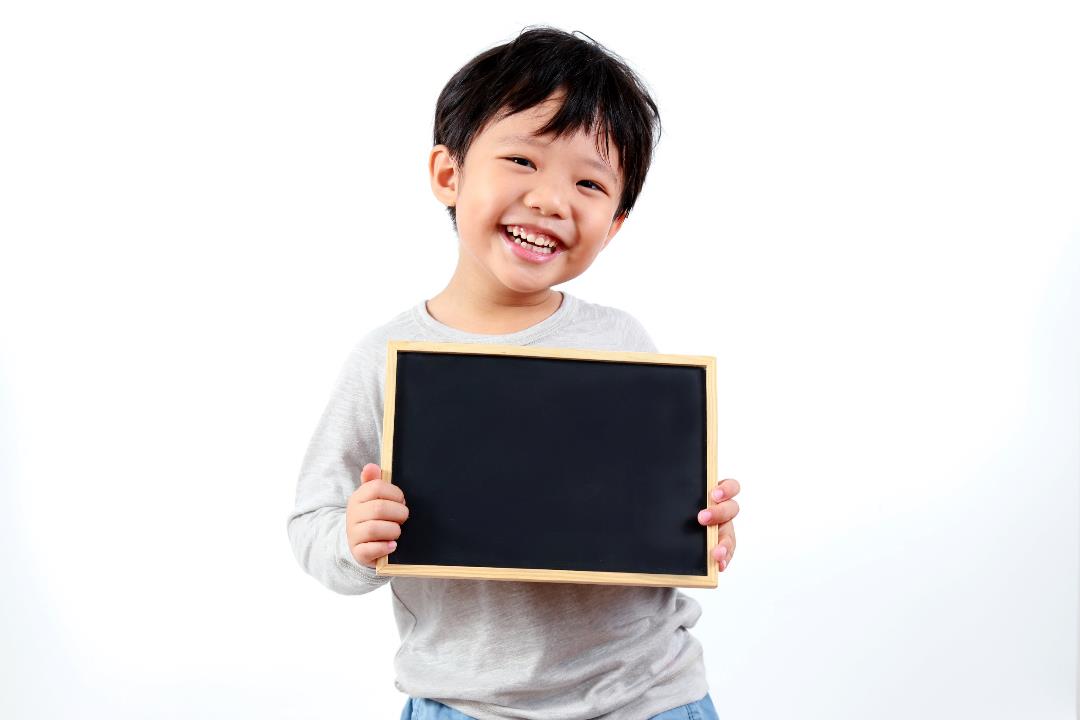 Practice
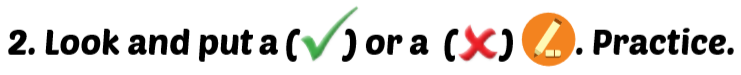 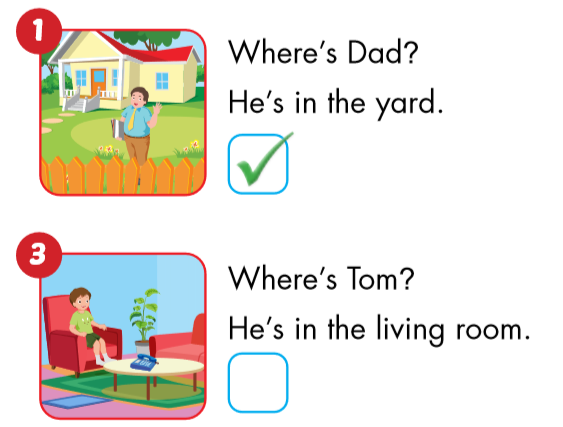 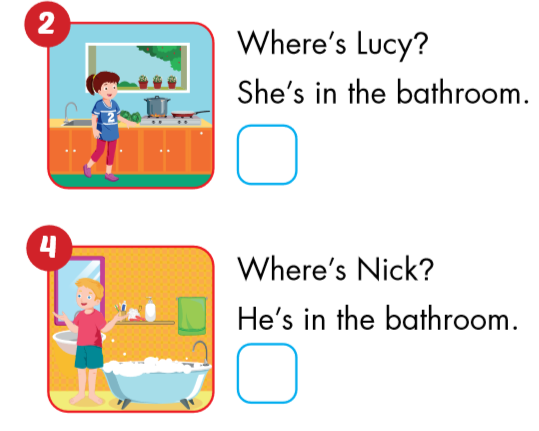 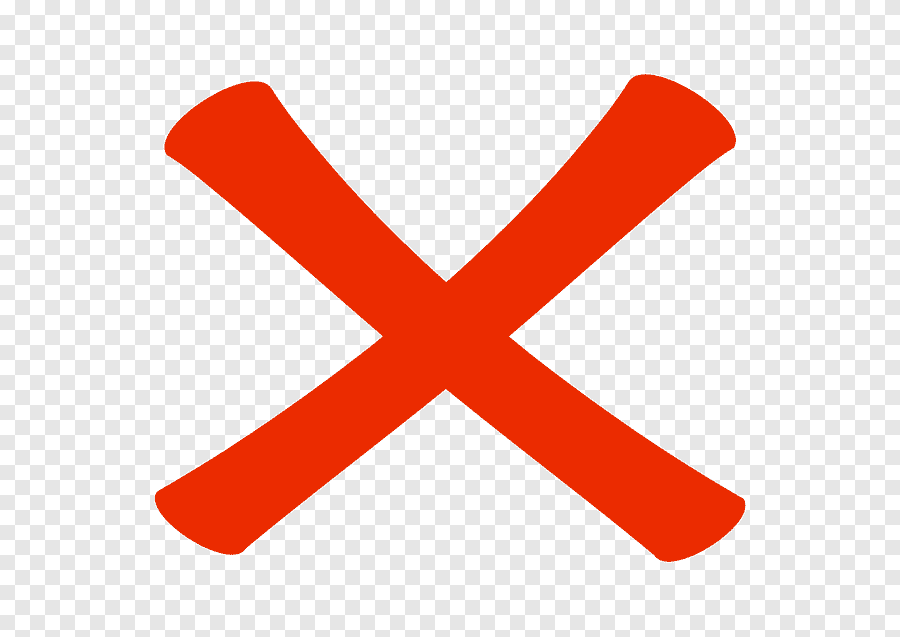 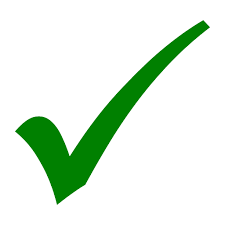 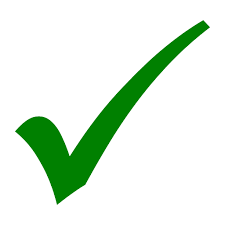 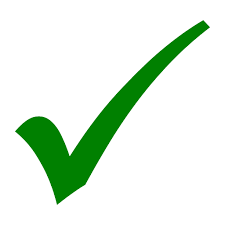 Circle the correct answers.
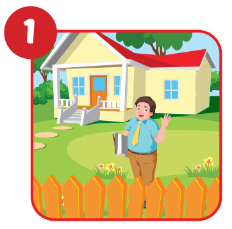 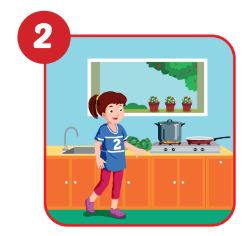 - Where’s Dad?
- He’s in the yard/
  living room.
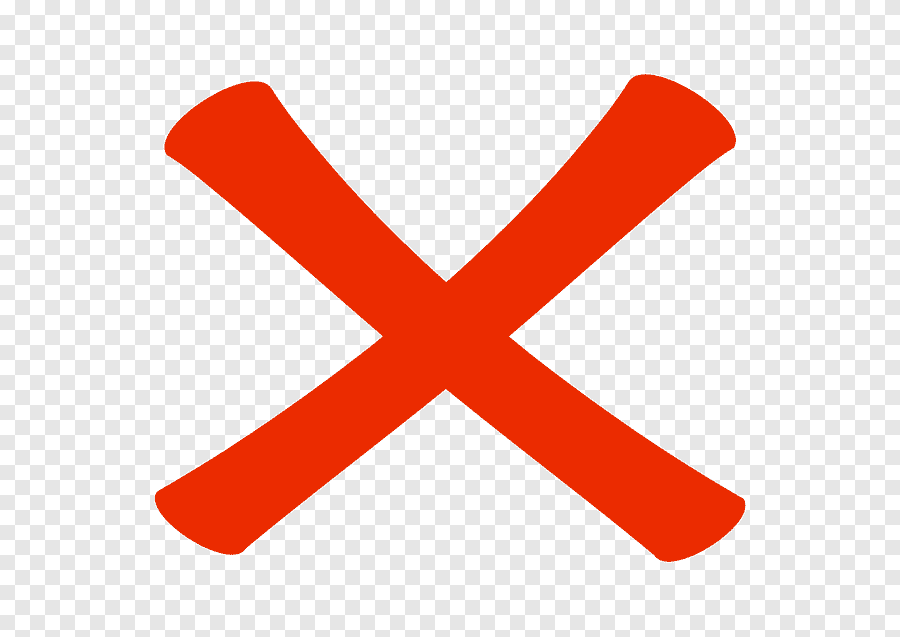 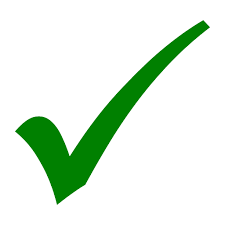 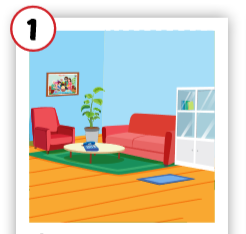 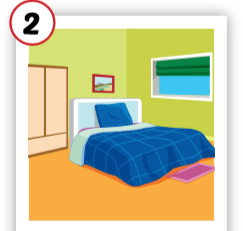 - Where’s Lucy?
- She’s in the kitchen/ bedroom.
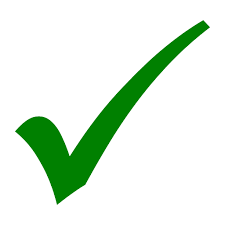 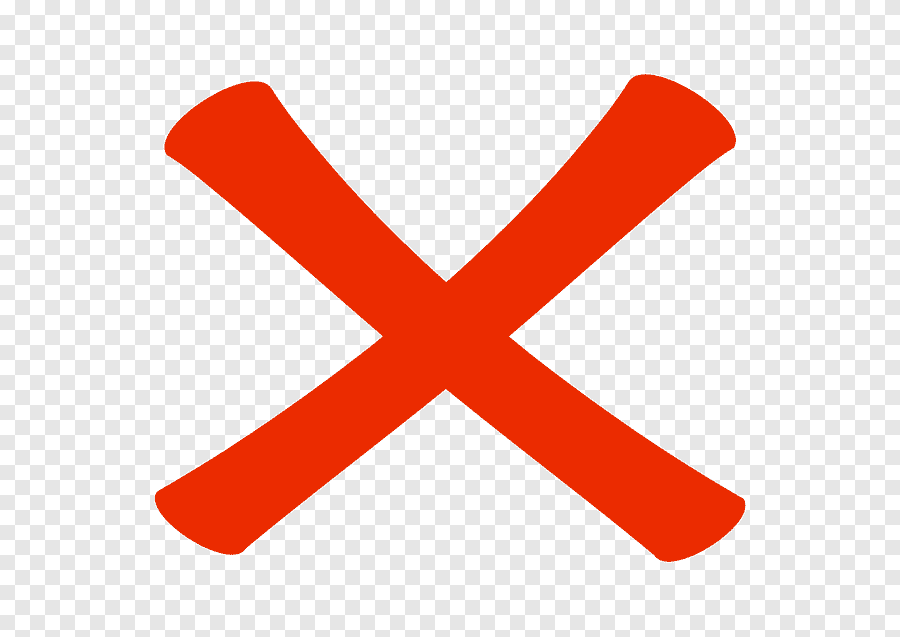 Circle the correct answers.
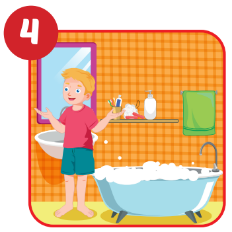 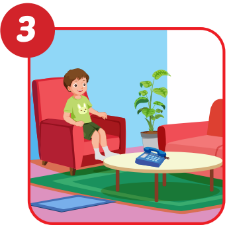 - Where’s Nick?
- Where’s Tom?
- He’s in the bathroom/ yard.
- He’s in the 
living room/kitchen.
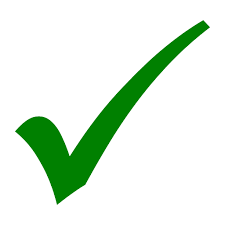 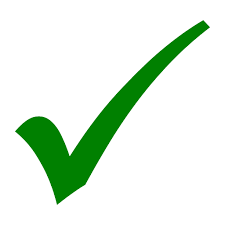 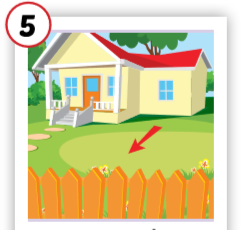 4
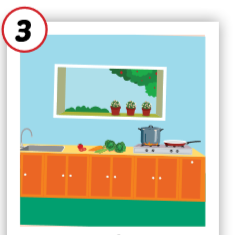 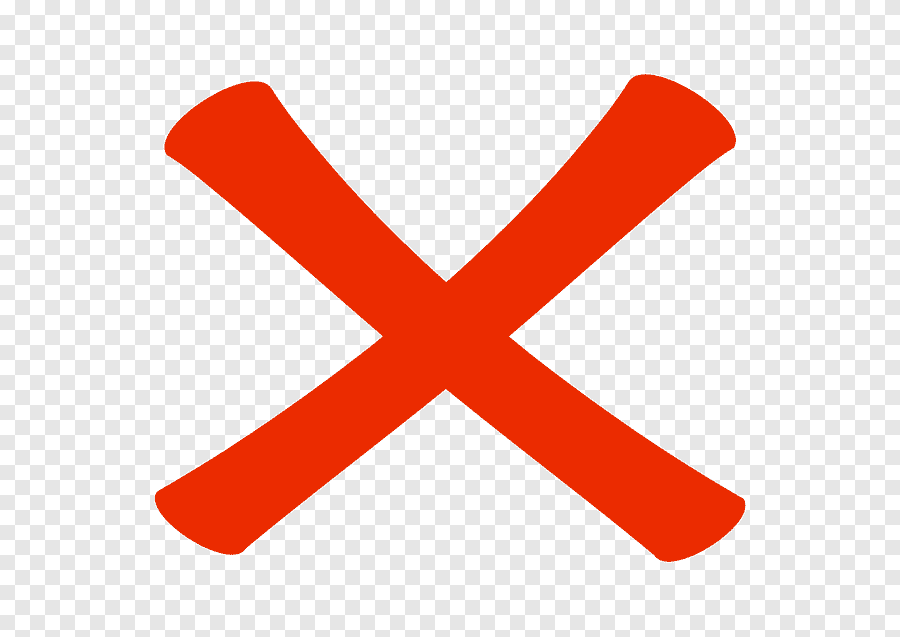 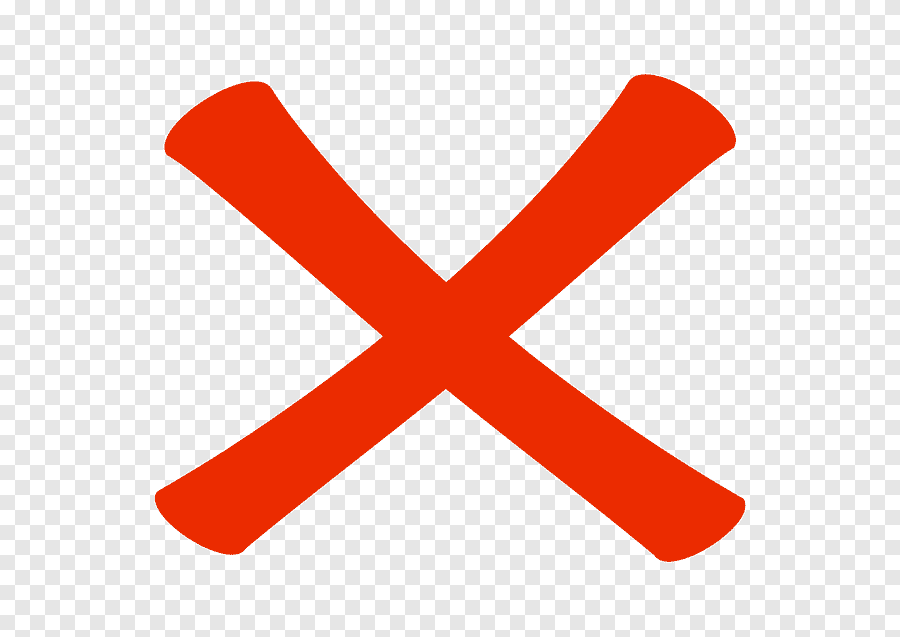 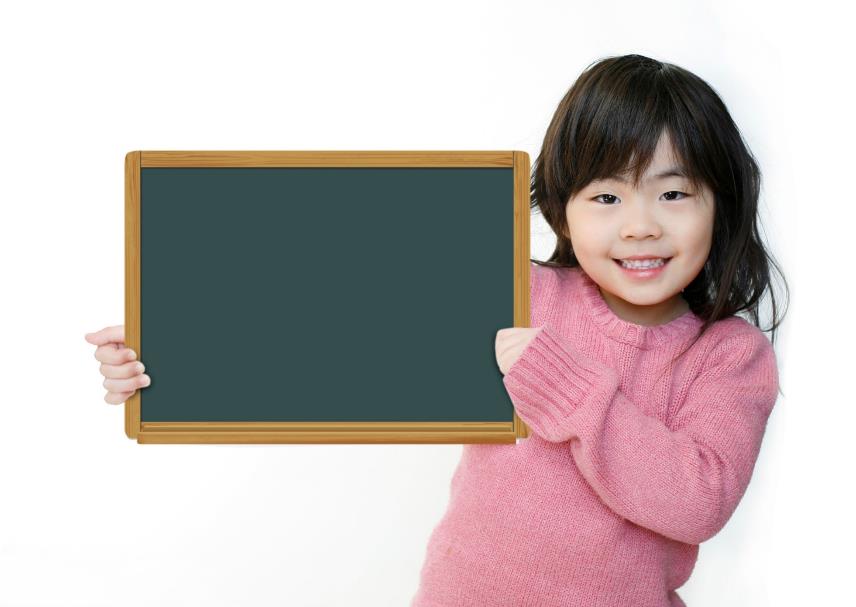 Workbook
p. 38
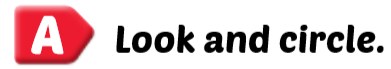 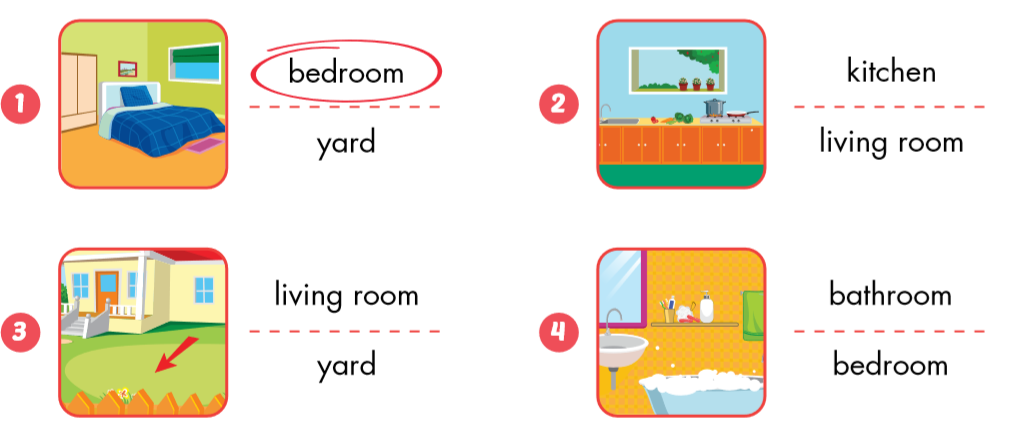 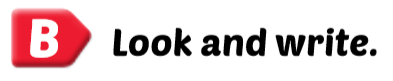 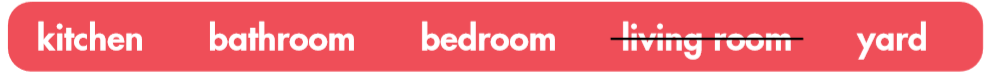 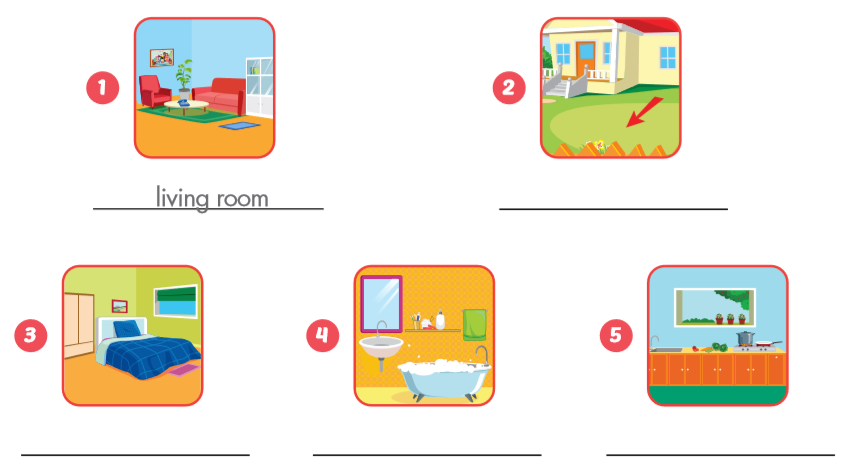 living room
yard
bedroom
bathroom
kitchen
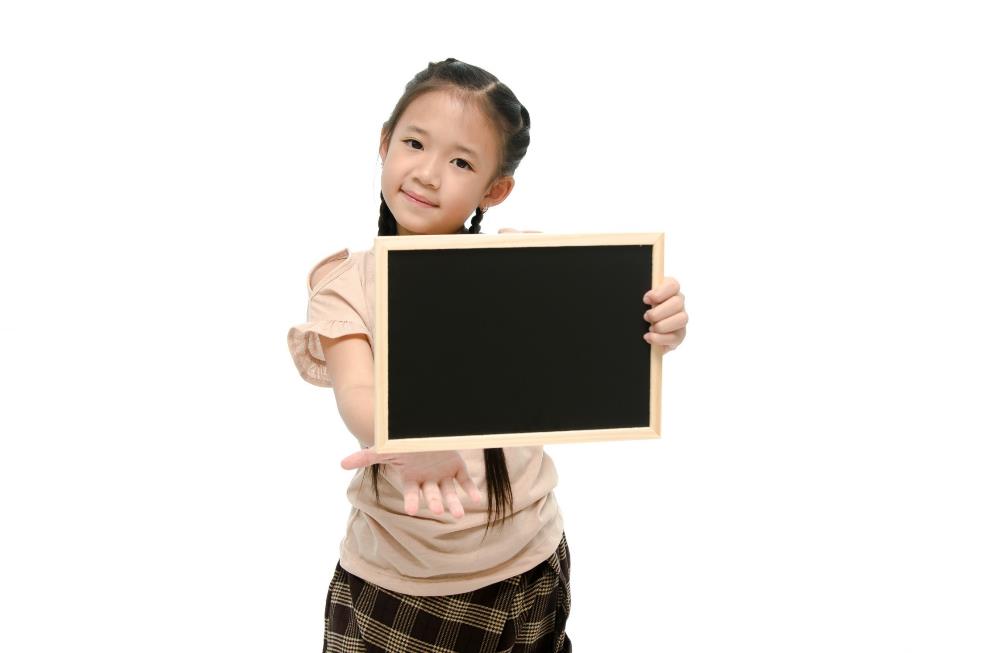 Production
Production
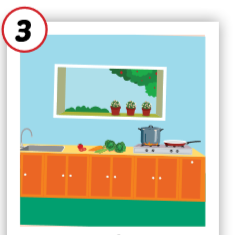 3
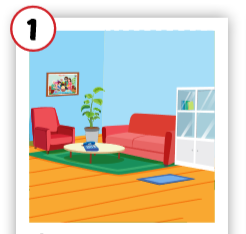 1
Nick
4
1
4
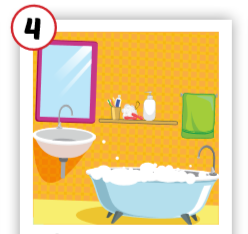 Tom
SPIN
2
3
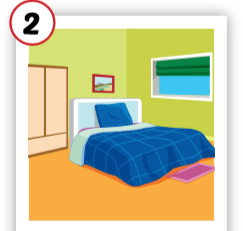 Ben
2
5
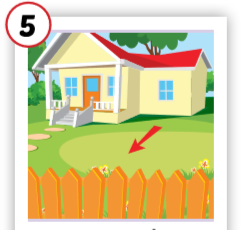 2
5
Lucy
Alex
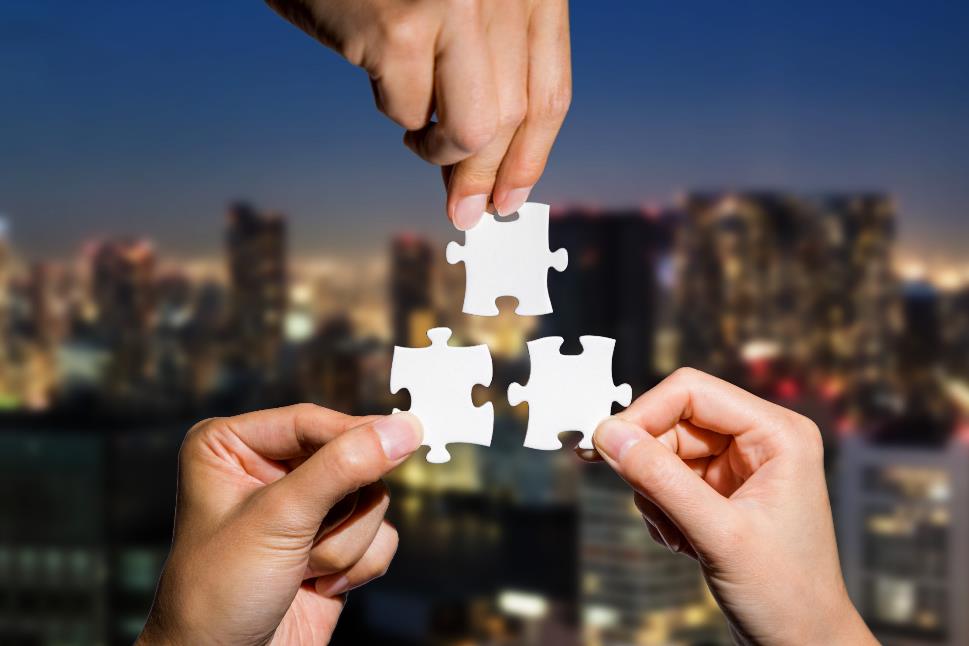 CONSOLIDATION
Extra Practice 
DHA App
Let’s play!
Click here to play the game
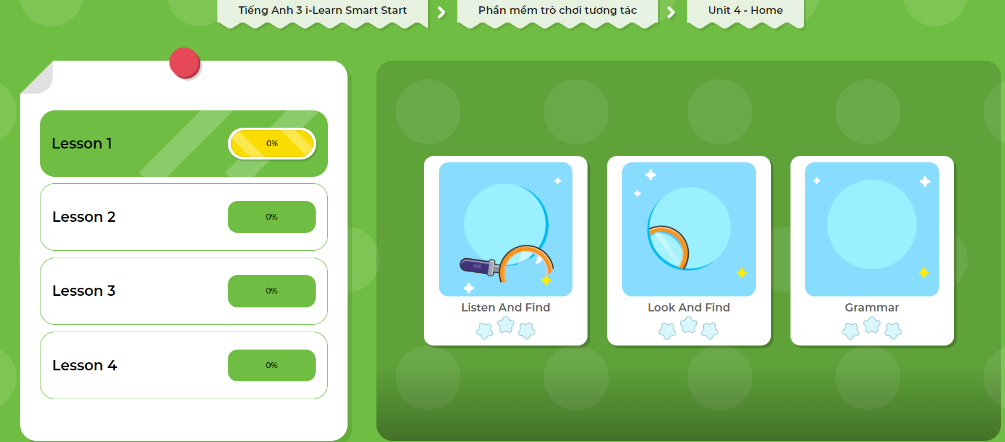 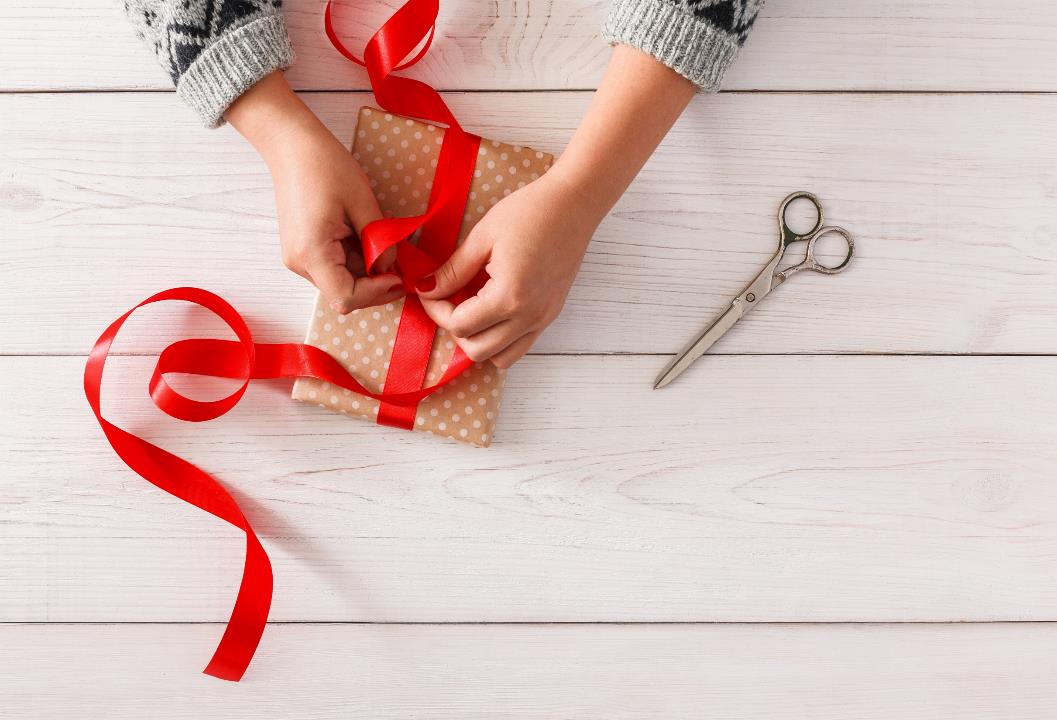 WRAP-UP
Lesson 3
Today’s lesson
Vocabularies

living room
bedroom
kitchen
bathroom
yard
Structures/ Sentence patterns
Where’s Dad? 
    He’s in the yard.
Where’s Grandma?	
    She’s in the kitchen.
Homework
Review the vocabularies and sentence patterns. Make sentences using them. 
Do the exercises on page 38 (WB) 
Prepare the next lesson (page 53 SB)
Play the consolidation games in Tiếng Anh 3 i-Learn Smart Start DHA App on www.eduhome.com.vn 
Do the exercises in Tiếng Anh 3 i-Learn Smart Start Notebook (page 28)
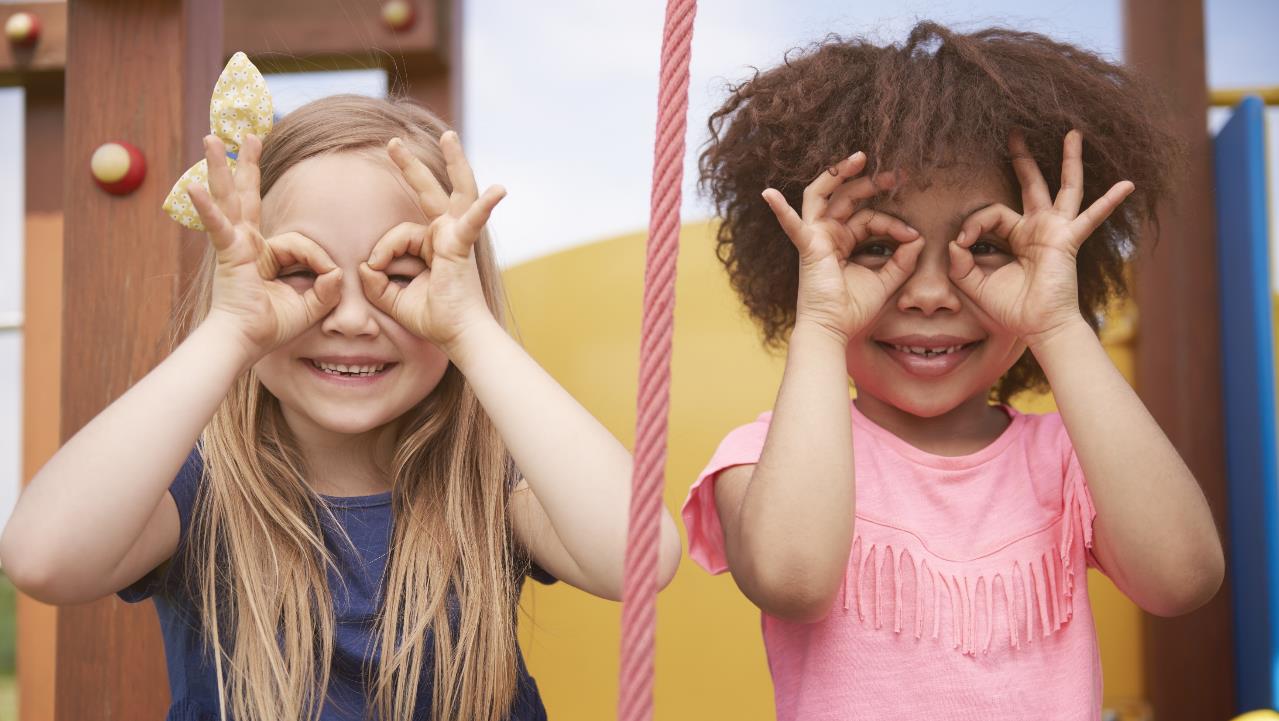 Enjoy your day!
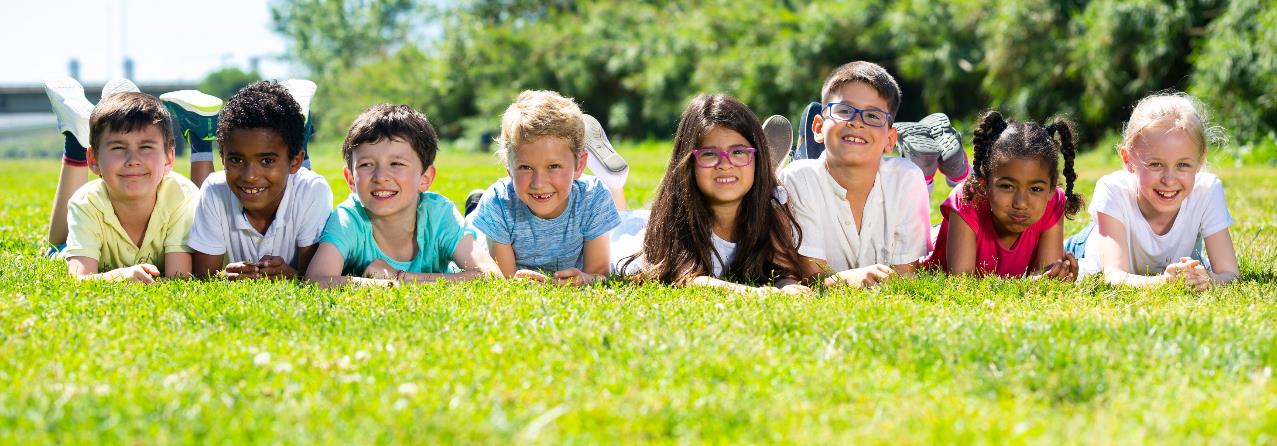 Have a nice day!